КГБУЗ «КРАСНОЯРСКАЯ МЕЖРАЙОННАЯ КЛИНИЧЕСКАЯ БОЛЬНИЦА №4»
МОНИТОРИНГ БЕСПЛОДИЯ 
ТЕКУЩЕЕ СОСТОЯНИЯ
заместитель главного врача 
к.м.н.   Т.А. Шагеев
БЕСПЛОДИЕ ПО МКБ ОТЧЕТ 2018г.
Удельный вес направленных на обследование по бесплодию женщин
Удельный вес направленных на обследование по комплексным услугам составляет 61%
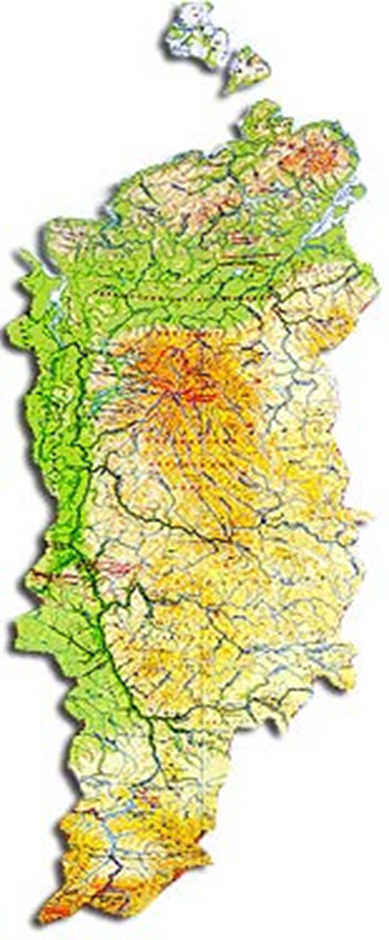 МАРШРУТИЗАЦИЯ             (приказ 147-ОРГ)
Обследование женщин услуга  В 03.001.000.000.001 
Обследование мужчин услуга - В 03.053.000.000.001 
		                        - В 03.053.000.000.002
		                         - В 03.053.000.000.003
Обследование по комплексным услугам
(квоты)
КГБУЗ
 «КМКБ №4»
КГБУЗ 
«Норильская МП№1»
КГБУЗ 
«Минусинская МБ»
КГБУЗ 
«Ачинская МРБ»
КГБУЗ 
«Лесосибирская МБ»
КГБУЗ «КККЦОМД»
КГБУЗ «ККЦОМД №2»
КГБУЗ «Канская МБ»
КГБУЗ «КМРД №4»
Выполнение комплексных услуг обследования по бесплодию супружеских пар в 2018 году
Выполнение комплексных услуг обследования по бесплодию супружеских пар в 2018 году
Выполнение комплексных услуг обследования по бесплодию супружеских пар в 2018 году
Выполнение комплексных услуг обследования по бесплодию 2018г.
БЕСПЛОДИЕ НАХОЖДЕНИЕ НА ЭТАПАХ ЛЕЧЕНИЯ/ОБСЛЕДОВАНИЯ
Законченных случаев 933
БЕСПЛОДИЕ НАХОЖДЕНИЕ НА ЭТАПАХ ЛЕЧЕНИЯ/ОБСЛЕДОВАНИЯ
БЕСПЛОДИЕ НАХОЖДЕНИЕ НА ЭТАПАХ ЛЕЧЕНИЯ/ОБСЛЕДОВАНИЯ
БЕСПЛОДИЕ НАХОЖДЕНИЕ НА ЭТАПАХ ЛЕЧЕНИЯ/ОБСЛЕДОВАНИЯ
БЕСПЛОДИЕ НАХОЖДЕНИЕ НА ЭТАПАХ ЛЕЧЕНИЯ/ОБСЛЕДОВАНИЯ
БЕСПЛОДИЕ НАХОЖДЕНИЕ НА ЭТАПАХ ЛЕЧЕНИЯ/ОБСЛЕДОВАНИЯ
Срок обследования и лечения бесплодия
Приказ министерства здравоохранения Красноярского края №147-орг
Период обследования пациентов с целью определения диагноза 
и составления плана лечения бесплодия не должен превышать 3-6 месяцев


Период лечения в том числе с учетом хирургического
 – не более одного года
ЗАКРЫТИЕ ЭПИЗОДА
НАСТУПЛЕНИЕ БЕРЕМЕННОСТИ
НАПРАВЛЕНИЕ НА ЭКО
ОТКАЗ ПАЦИЕНТА
заключение
Все пациентки и пациенты должны быть направлены на комплексную услугу обследования по бесплодию !

Все должны пройти  минимум 2 этапа мониторинга !

Эпизод должен быть закрыт не позднее 1 года обследования и лечения включая хирургическое!